Enter your recommendations for 1st-things-1st and successful implementation here...
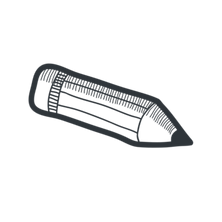 Enter other myths/biases the group has identified here…
Enter the title of your solution & key bullet points here...
IDEA Topic:

Sub-topic:
First-Things-First
Note: Important steps or factors that can promote an intersectional approach & successful implementation
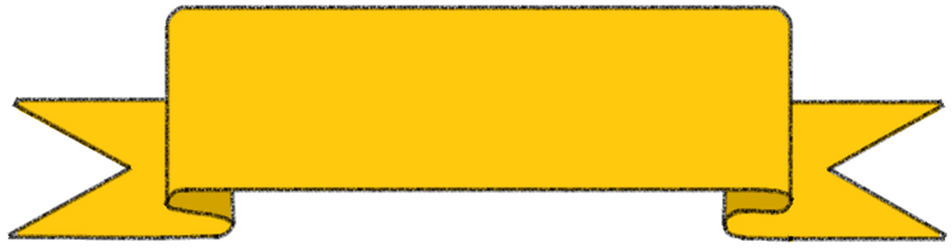 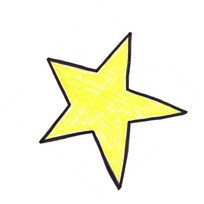 What is your Main (IDEA) & Sub-Topic?
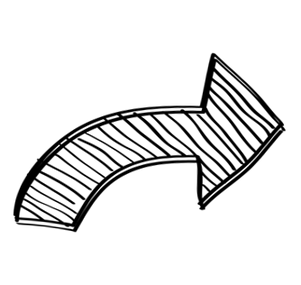 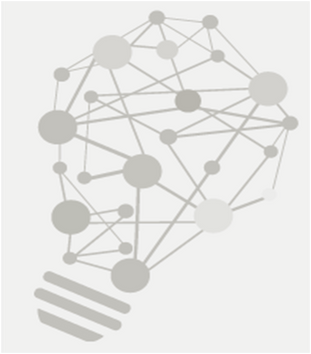 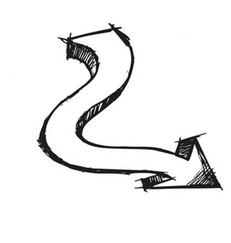 ?
,
s
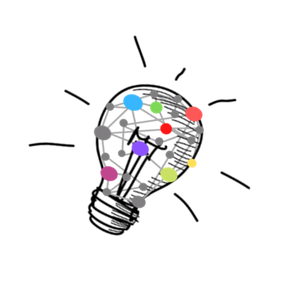 3+
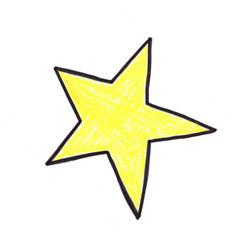 Brainstorm Solutions…
Then Capture your Innovative Structural 
Or Systemic Solution below
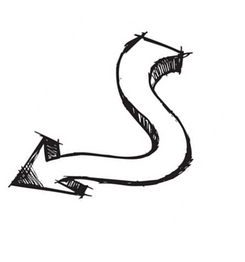 Shared Understanding
X
Pre-conscious Biases/Myths?
Check the Myths/Biases impacting your topic...
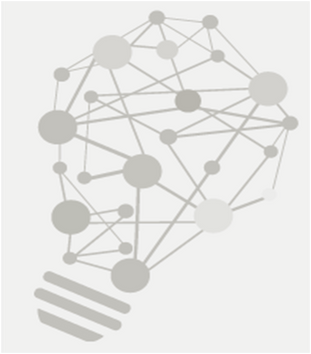 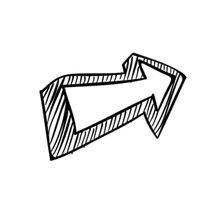 1
Gender career gaps are the product of choice
2
Controlling bias is all about changing individuals
Focusing on large corporations will change the game
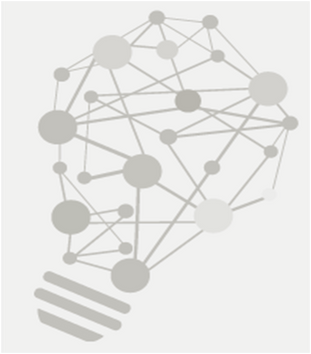 3
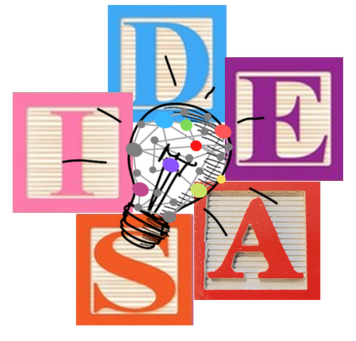 4
Just need to "fix/change women"
Equality is achieved when you treat 
everyone the same
5
6
Diversity Contravenes Meritocracy
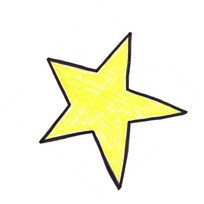 7
Other:
Putting IDEAS4GenderEquality into Action
Join the  IDEAS Online Collaborative Solution-building Team
Worksheet Compliments of SMC Performance Plus Consulting Services
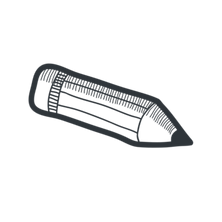 Priorité aux priorités
Mesures ou facteurs d’importance pouvant favoriser une approche intersectionnelle et une mise en œuvre fructueuse
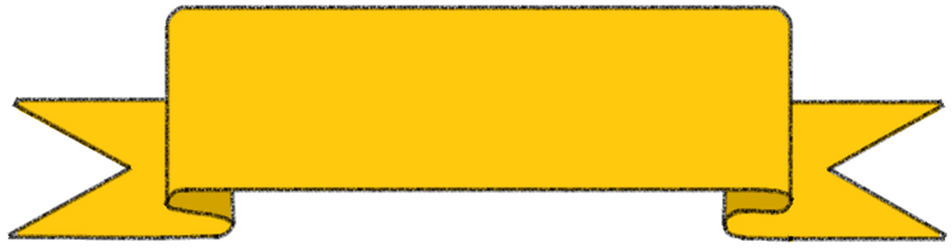 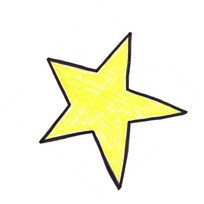 Quel sujet allons-nous explorer?
Entrez le sujet IDEA et le sous-sujet que le groupe explore ici...
Le sujet (IDEA):

Le suous-sujet:
Entrez vos recommandations pour 1ère-choses-1ère et une mise en œuvre réussie ici...
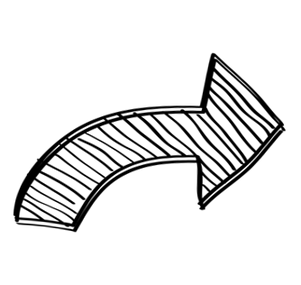 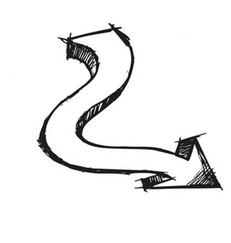 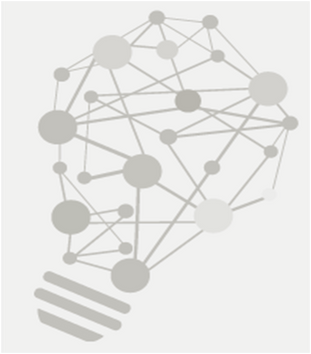 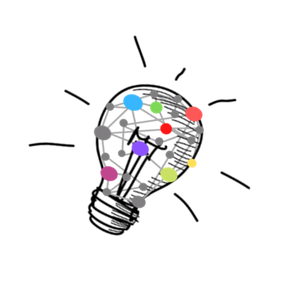 ,
?
s
3+
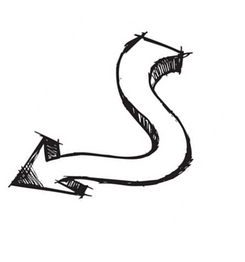 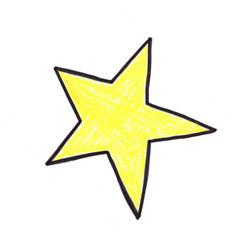 Compréhension commune
Réfléchissez à des solutions…
Alors capturez votre solution structurelle ou systémique innovante ci-dessous
X
Entrez le titre de votre solution et les points clés ici.
Mythes/préjugés préconscients?
Cochez les mythes/préjugés liés à votre sujet :
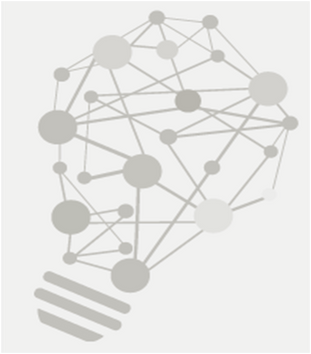 1
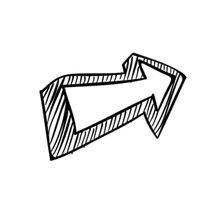 Le fossé entre les genres découle de nos choix
2
Pour contrôler les préjugés, il faut changer les gens
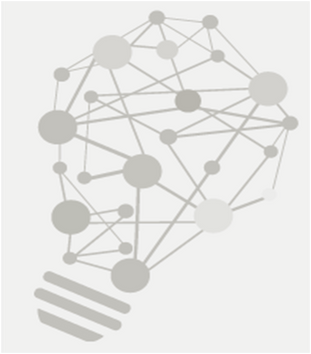 Se concentrer sur les grandes entreprises changera la donne
3
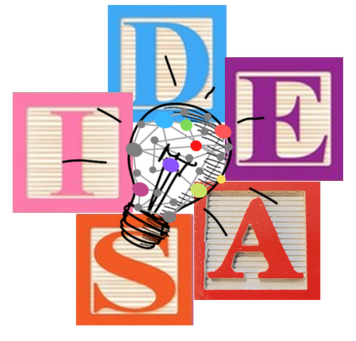 4
Il suffit de « réparer/changer » les femmes
L’égalité s’obtient en traitant tout le monde de la même façon
5
6
La diversité transgresse la méritocratie
Entrez d'autres mythes/préjugés que le groupe a identifiés ici...
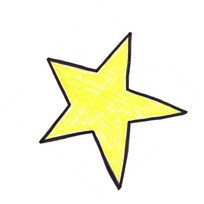 7
Autre
Solutions d’IDEA pour l’égalité des genres
Espace virtuel pour la création collaborative de solutions
Cette feuille de travail vous est offerte gracieusement par SMC Performance Plus Consulting Services.